Zadatak 2.
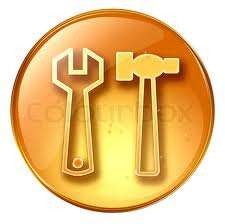 razraditi i raspisati aktivnosti i podaktivnosti za poduzeće koje ste sami izabrali sa svim traženim parametrima (broj aktivnosti, naziv aktivnosti, ovisnost, isporuke, opis, procjena vremena, datum početka….) koji su naznačeni u idućem slajdu.
tablicu napraviti po uzoru na drugi slajd po primjeru na satu koji smo prolazili.
rok za predaju: 30.3.2025.
dostava na e-adresu: djurkovic@fhs.hr
18
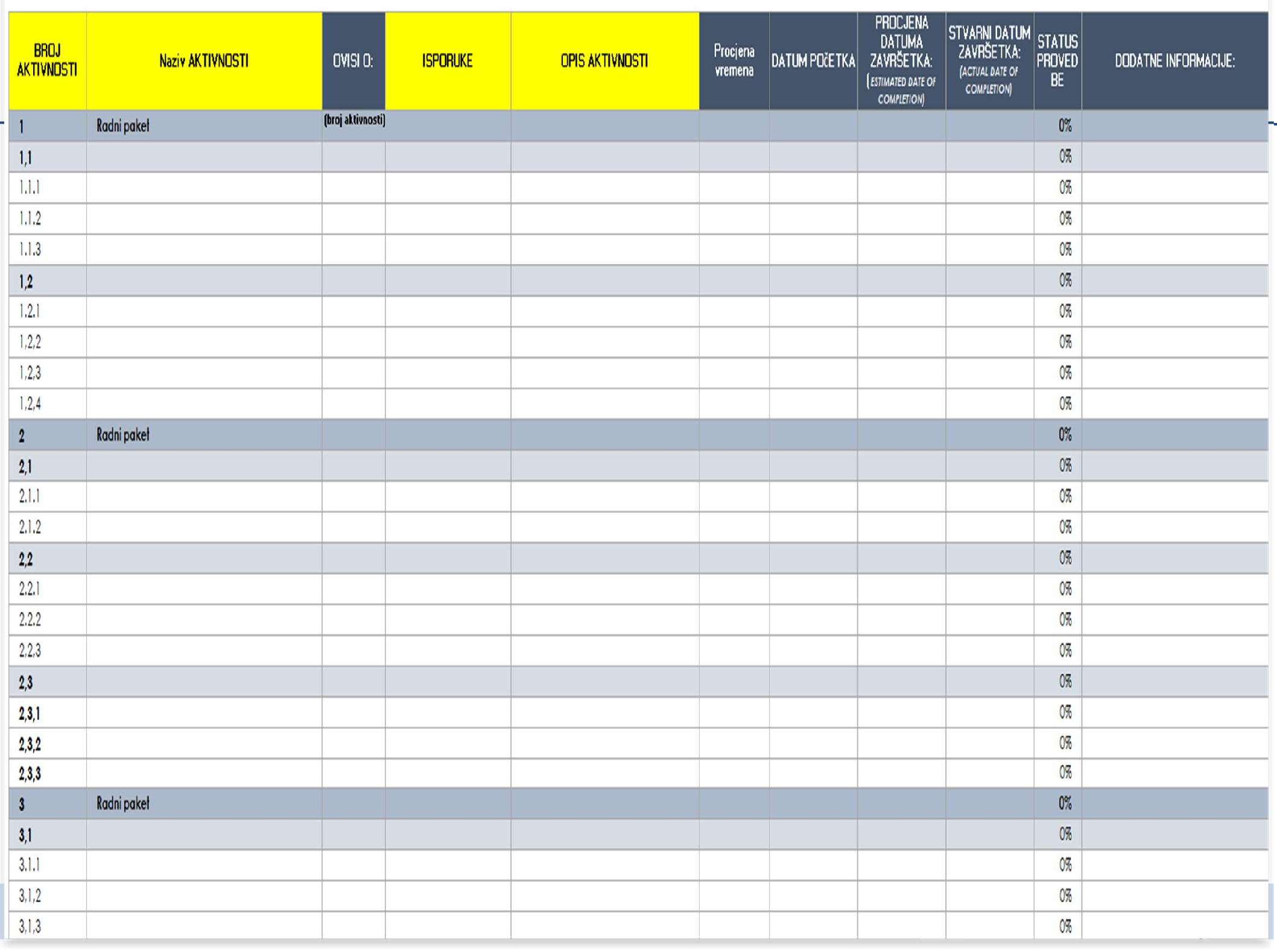 48